আজকের ক্লাসে সবাইকে স্বাগত
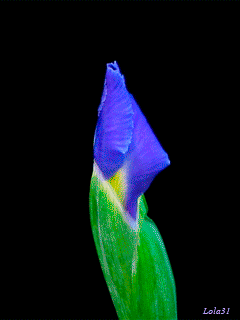 HARUN AR RASHID, ASSISTANT TEACHER (ICT), JOT ATAULLA DAKHIL MADRASAH, GOPALPUR , TANGAIL
শিক্ষক পরিচিতি
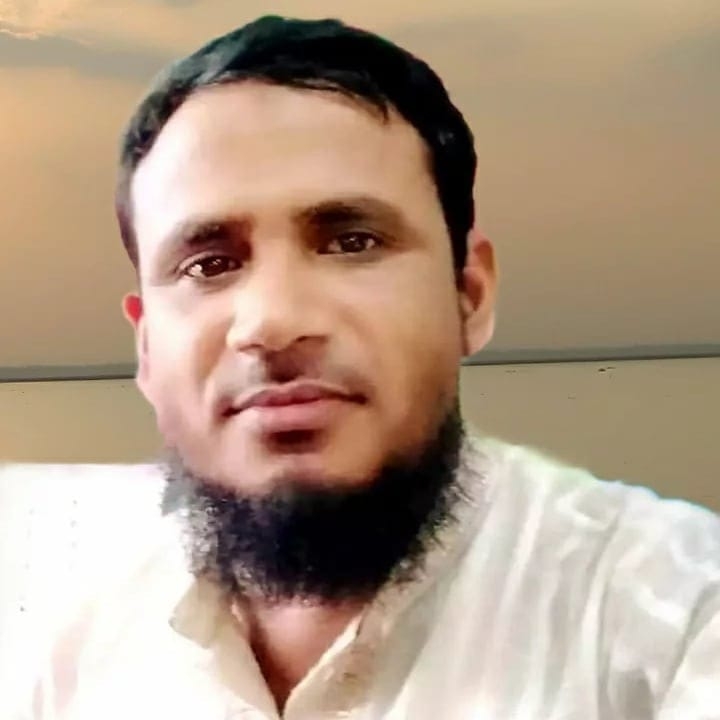 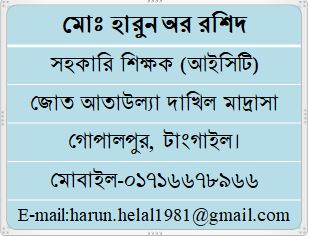 পাঠ পরিচিতি
বিষয়ঃবাংলাদেশ ও বিশ্বপরিচয়
অধ্যায়ঃ সপ্তম
শ্রেনিঃসপ্তম
সময়ঃ৫০ মিনিট
ছবি দেখে কী বুঝতে পাচ্ছ?
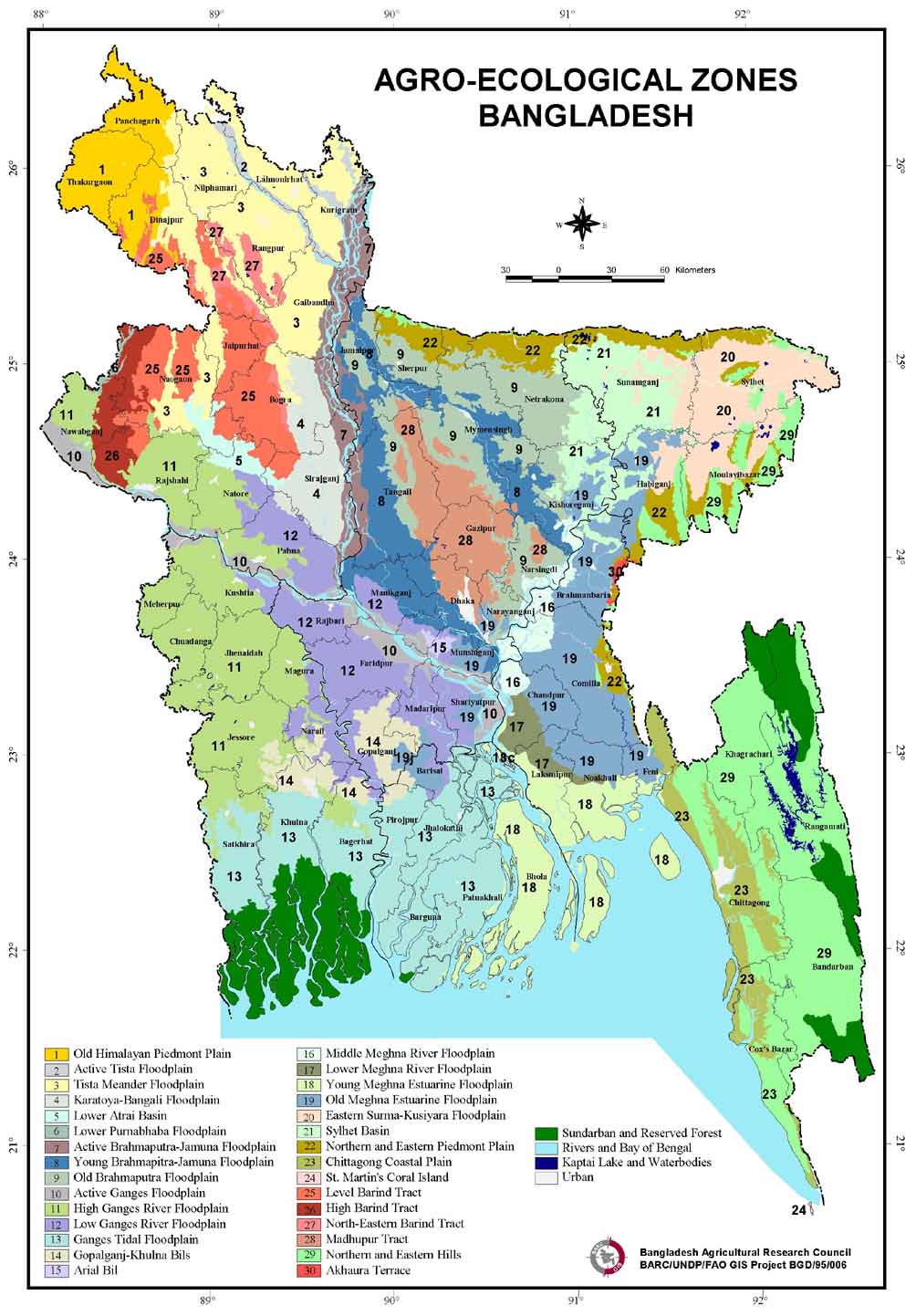 ভৌগলিক মানচিত্র
ছবিগুলো দেখে কী বুঝতে পাচ্ছ?
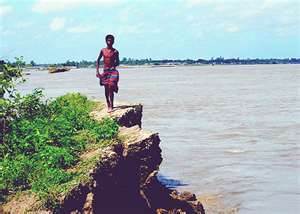 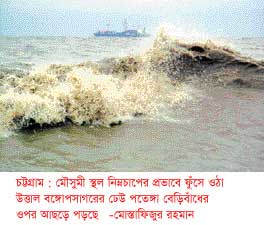 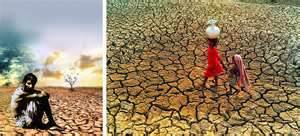 বাংলাদেশের জলবায়ু
শিখনফল
এই পাঠ  শেষে শিক্ষার্থীরা
জলবায়ু কী তা বলতে পারবে।
আবহাওয়া ও জলবায়ুর পার্থক্য বলতে পারবে।
বাংলাদেশের জলবায়ু পরিবর্তনের কারন শনাক্ত করতে পারবে।
গ্রিনহাউস গ্যাস এর প্রভাব সম্পর্কে বিশ্লেষন করতে পারবে।
ছবিতে কী দেখতে পাছ?
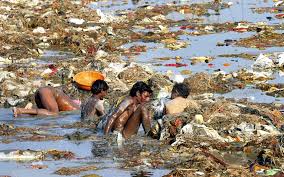 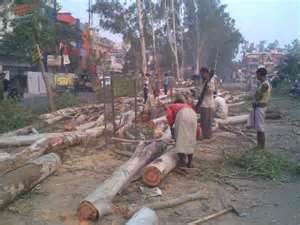 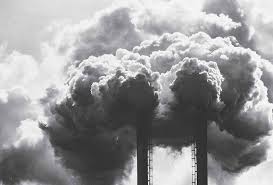 এই ছবিতে কী দেখতে পাচ্ছ?
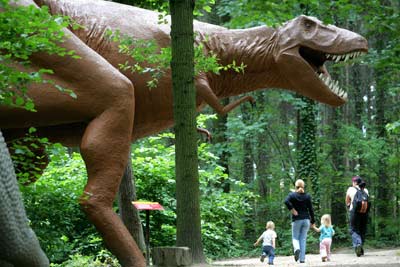 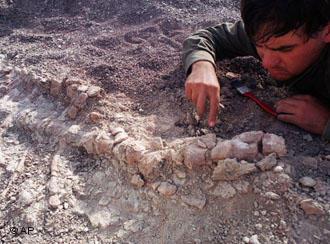 দলীয় কাজ
বাংলাদেশের প্রতিকূল আবহাওয়ার কারনে কী ধরনের ক্ষতি হয়?
মূল্যায়ন

 জলবায়ু কী ?
বাংদেশের কোন অঞ্চলে বৃষ্টি বেশী হয়?
কোন গ্যাসের ফলে ডাইনোসর বিলুপ্ত হয়েছে?
কোন গ্যাস পৃথিবীর তাপমাত্রা বৃদ্ধি করেছে?
বাংলাদেশের জলবায়ু কেমন?
বাড়ির কাজ
পৃথিবী থেকে ডাইনোসর বিলুপ্ত হওয়ার কারন  বাড়ী থেকে লিখে আনবে।
ধন্যবাদ
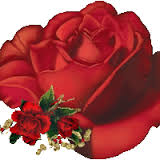